Część 2
demokracja w Unii Europejskiej
DEMOKRACJA UEW AKCJITeż masz głos – europejska inicjatywaobywatelska
Dwa typy demokracji
Przedstawicielska:
System rządów, w którym obywatele wybierają przedstawicieli, którzy w ich imieniu proponują i głosują nad ustawodawstwem lub inicjatywami politycznymi.
Uczestnicząca:
System, w którym obywatele są włączani w publiczne procesy decyzyjne, co stanowi uzupełnienie demokracji przedstawicielskiej.
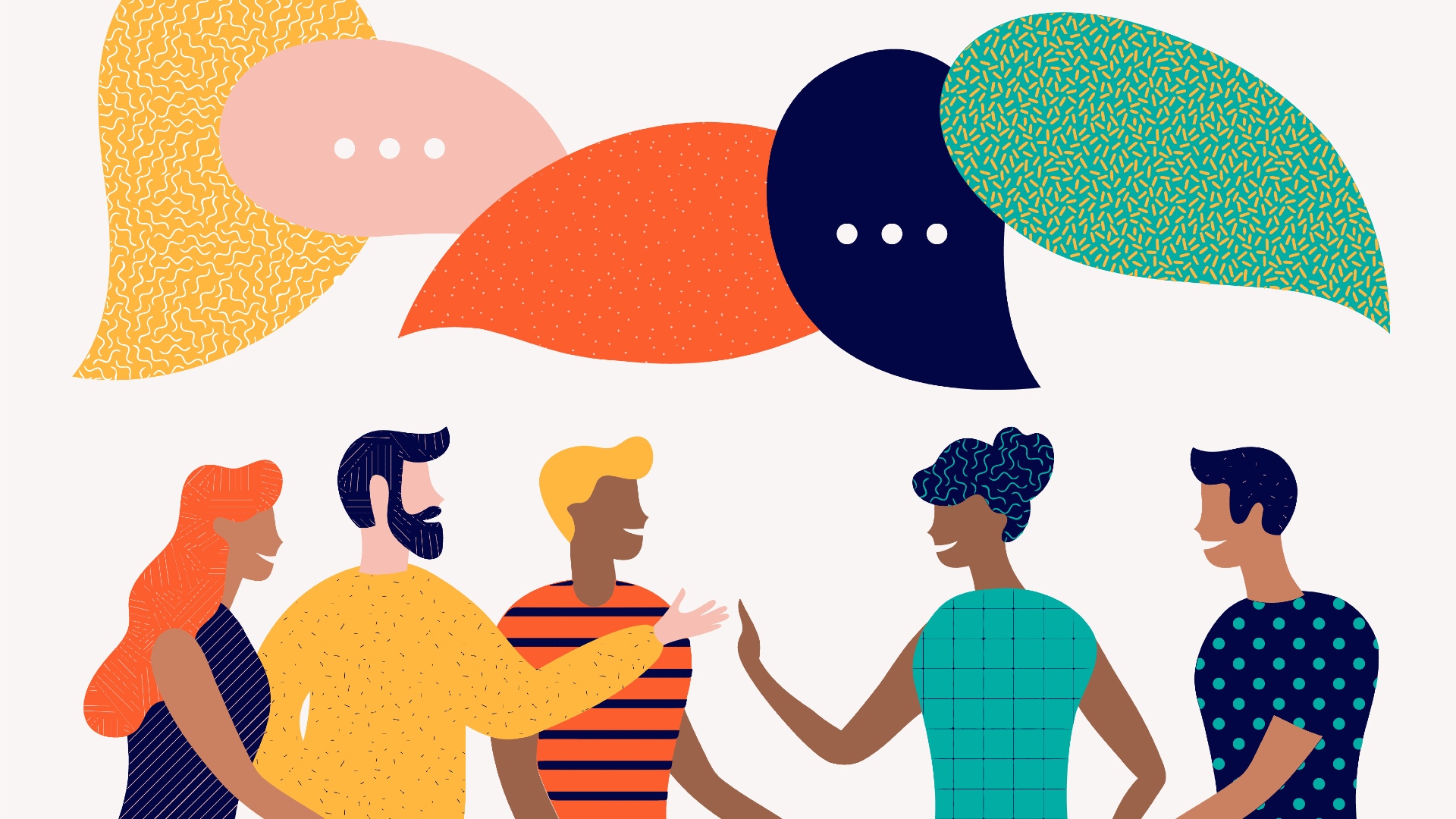 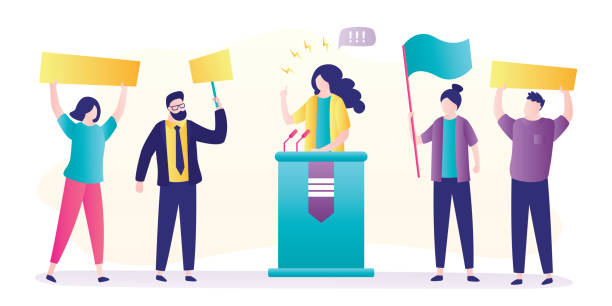 Trzy główne instytucje UE
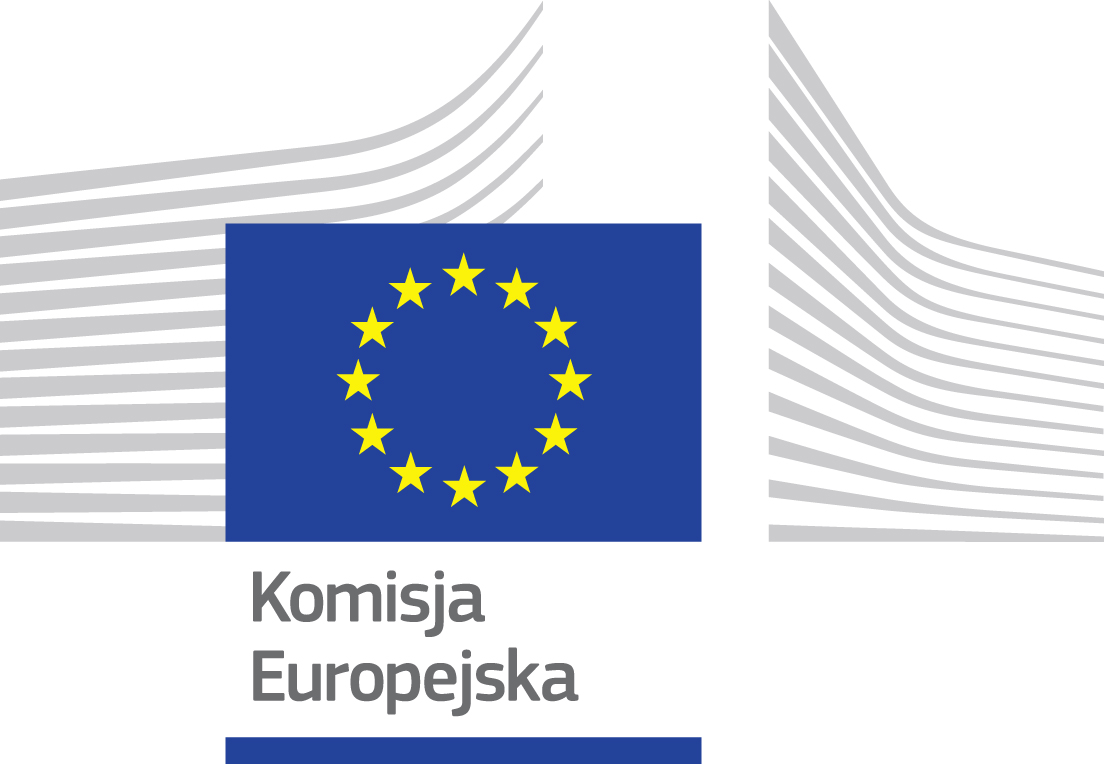 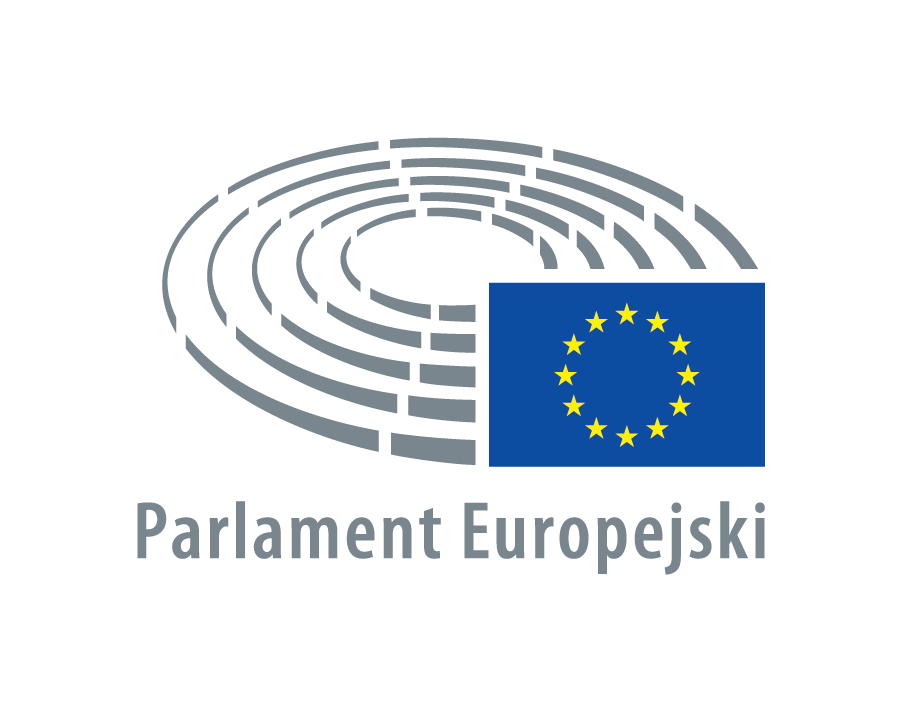 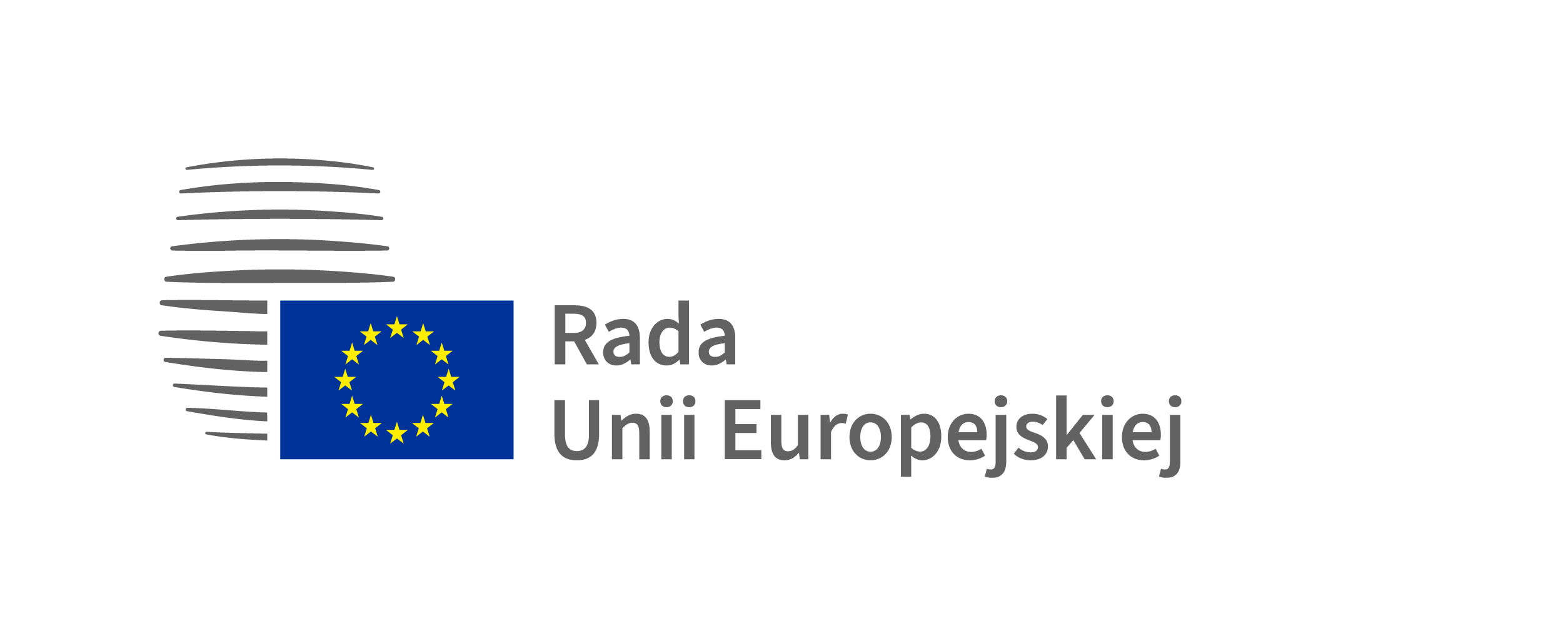 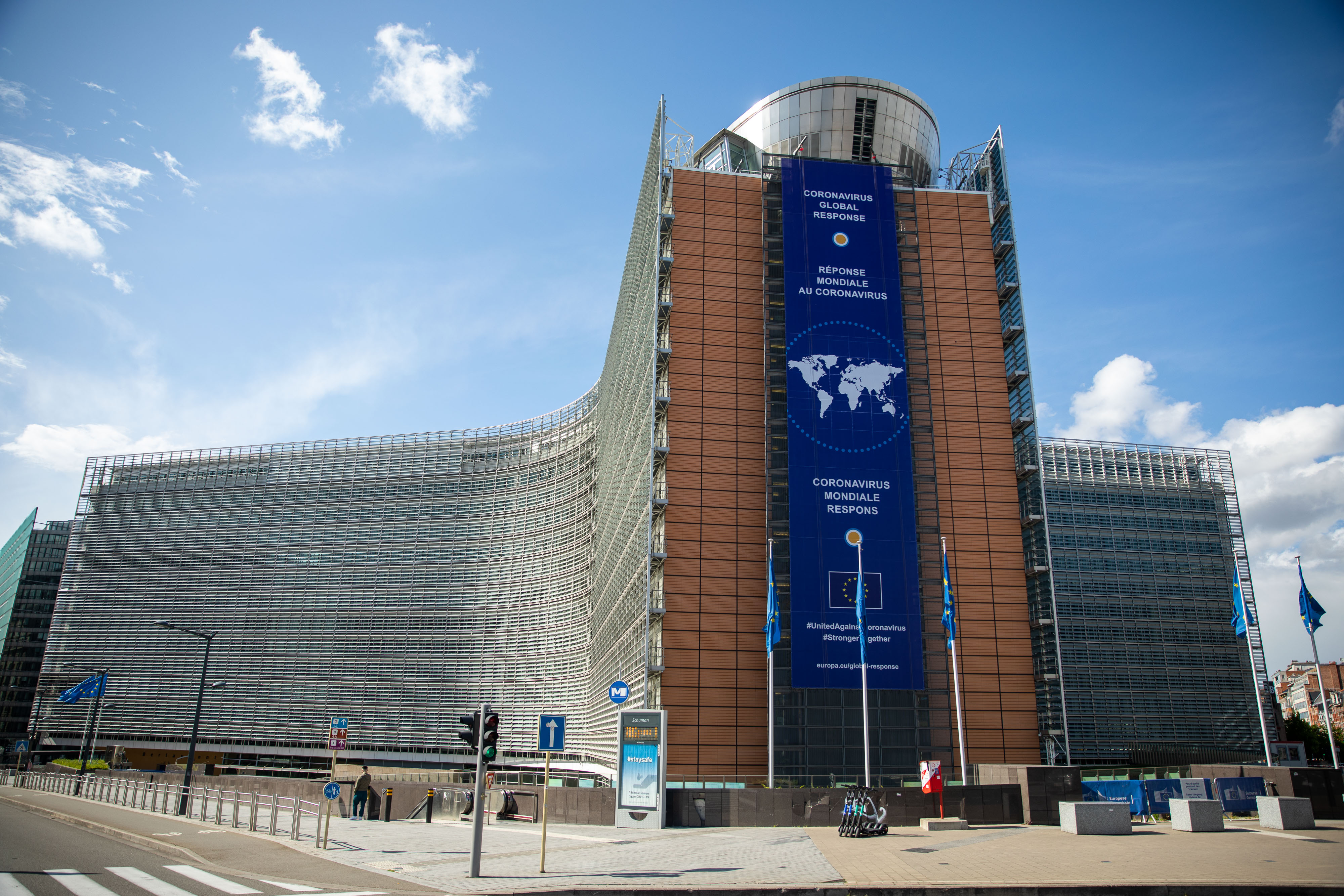 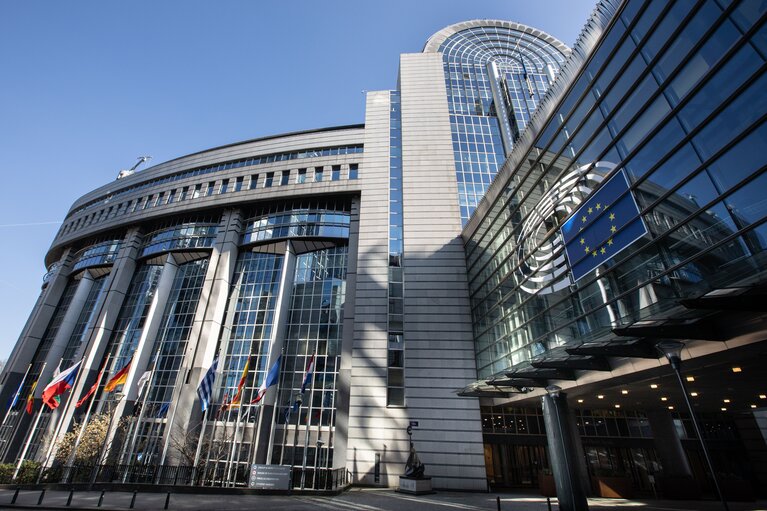 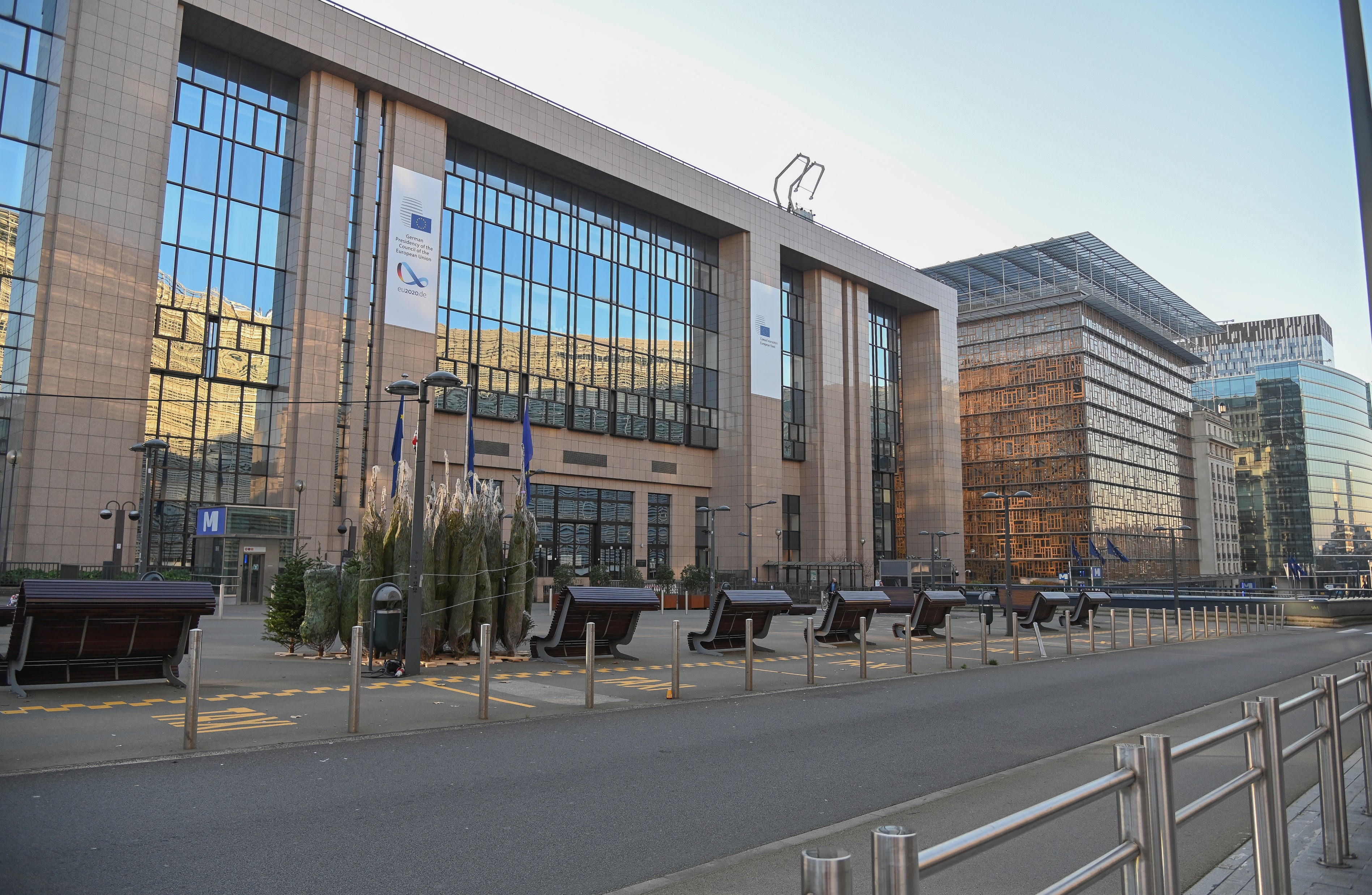 Komisja Europejska
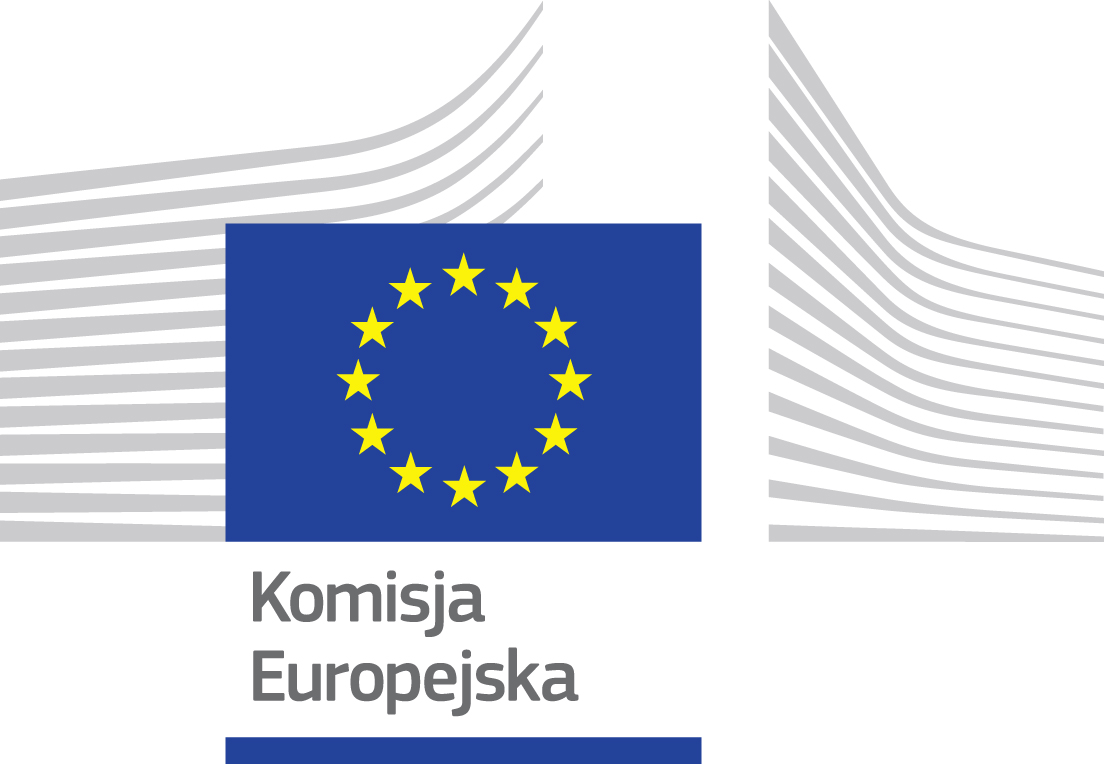 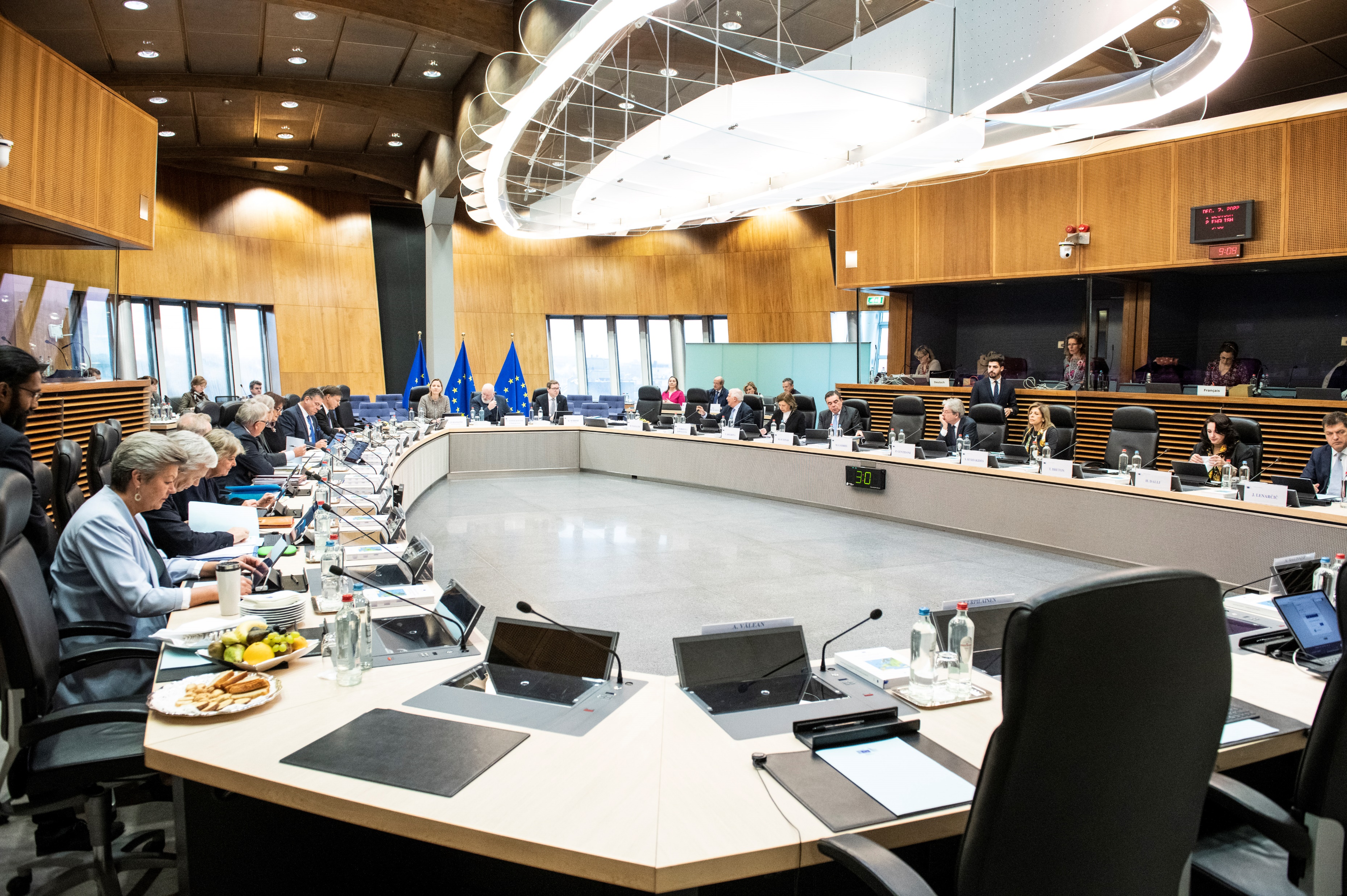 Przedstawia wspólne interesy UE 
Proponuje nowe prawa UE
Składa się z 27 komisarzy(po 1 z każdego kraju UE)
Rada Unii Europejskiej
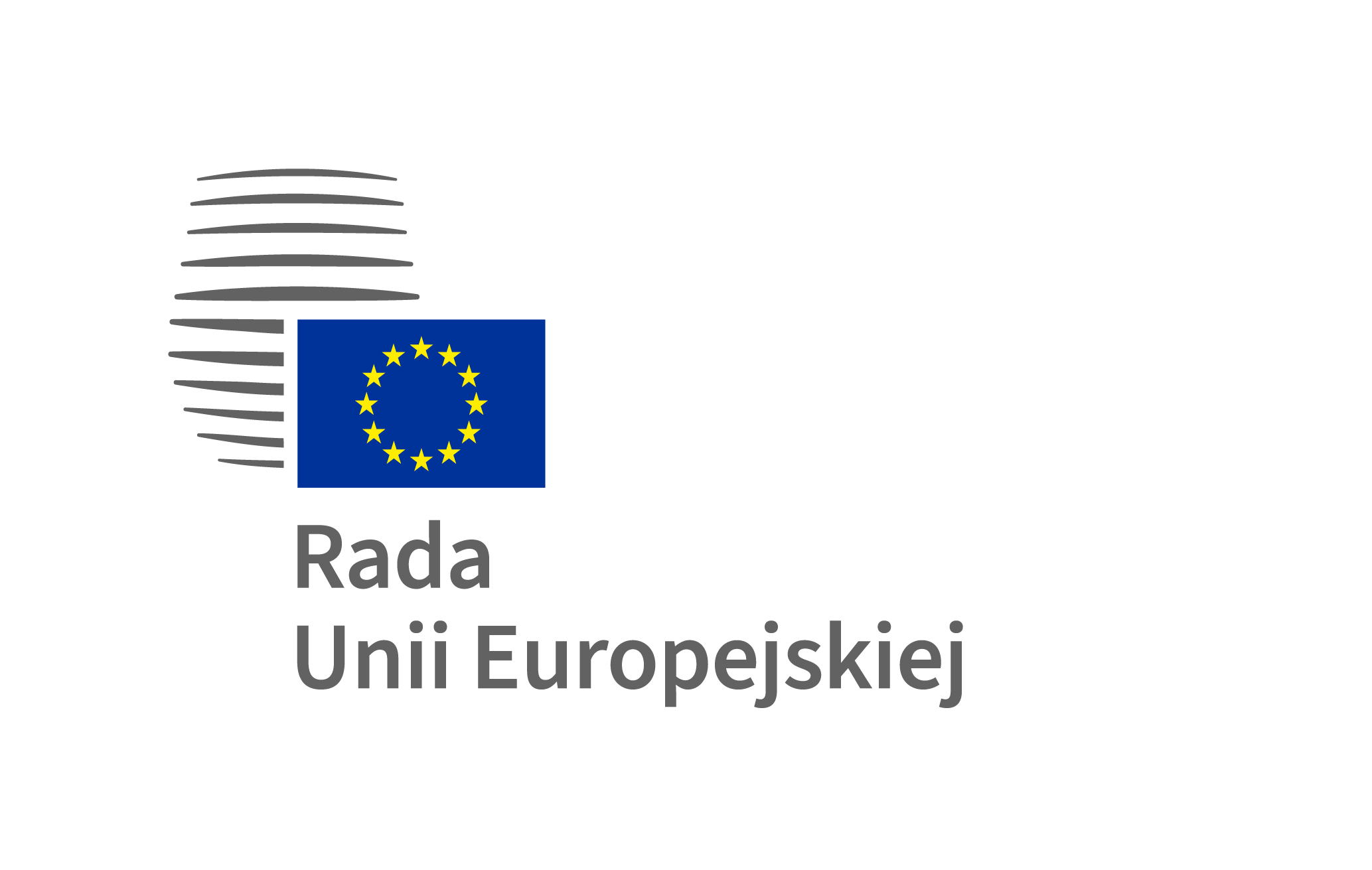 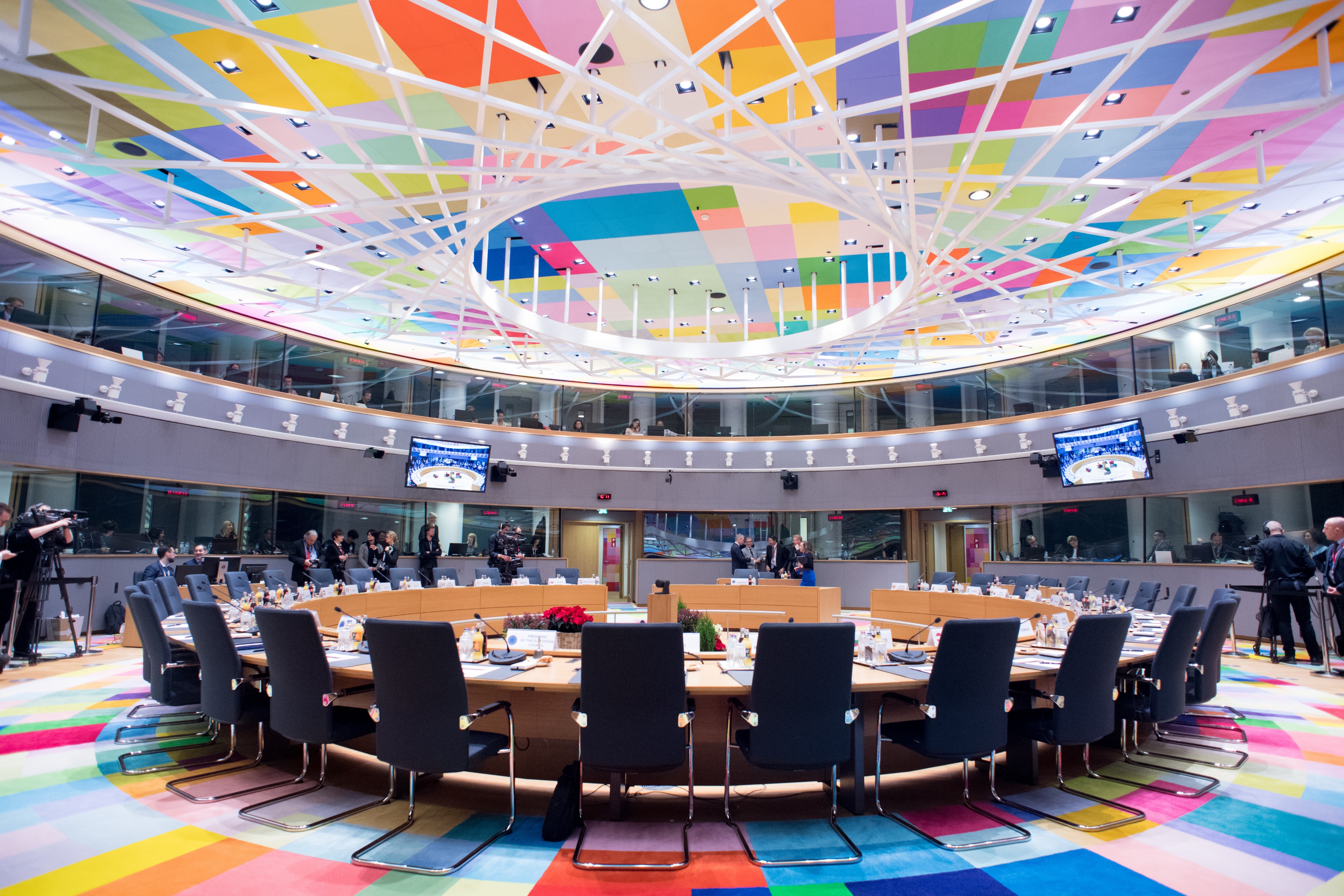 Reprezentuje rządy krajów UE
Negocjuje i przyjmuje prawo UE
W jej skład wchodzą ministrowie z każdego kraju UE
Parlament Europejski
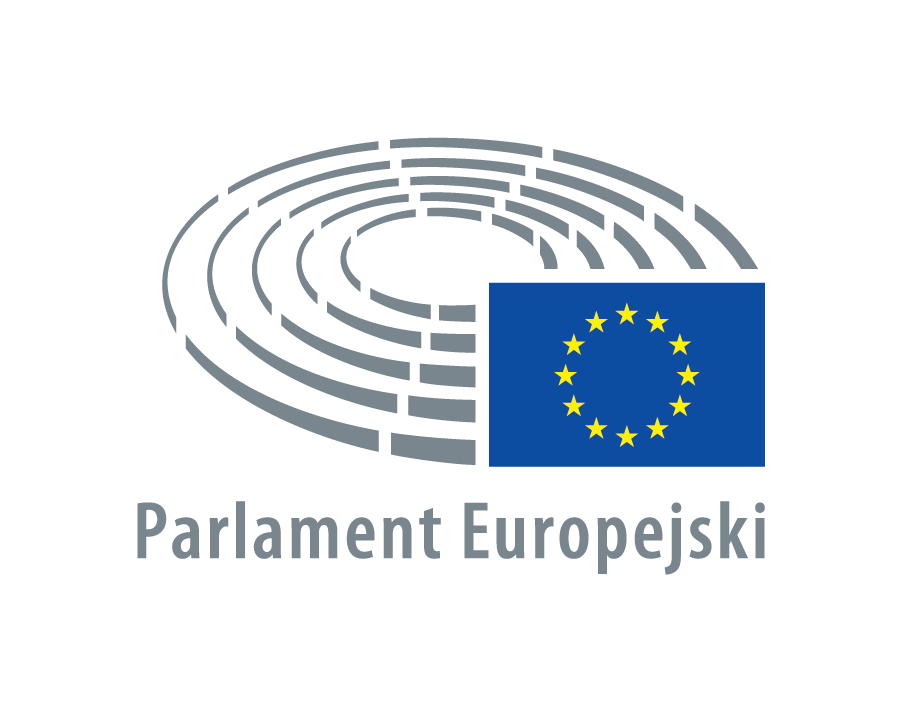 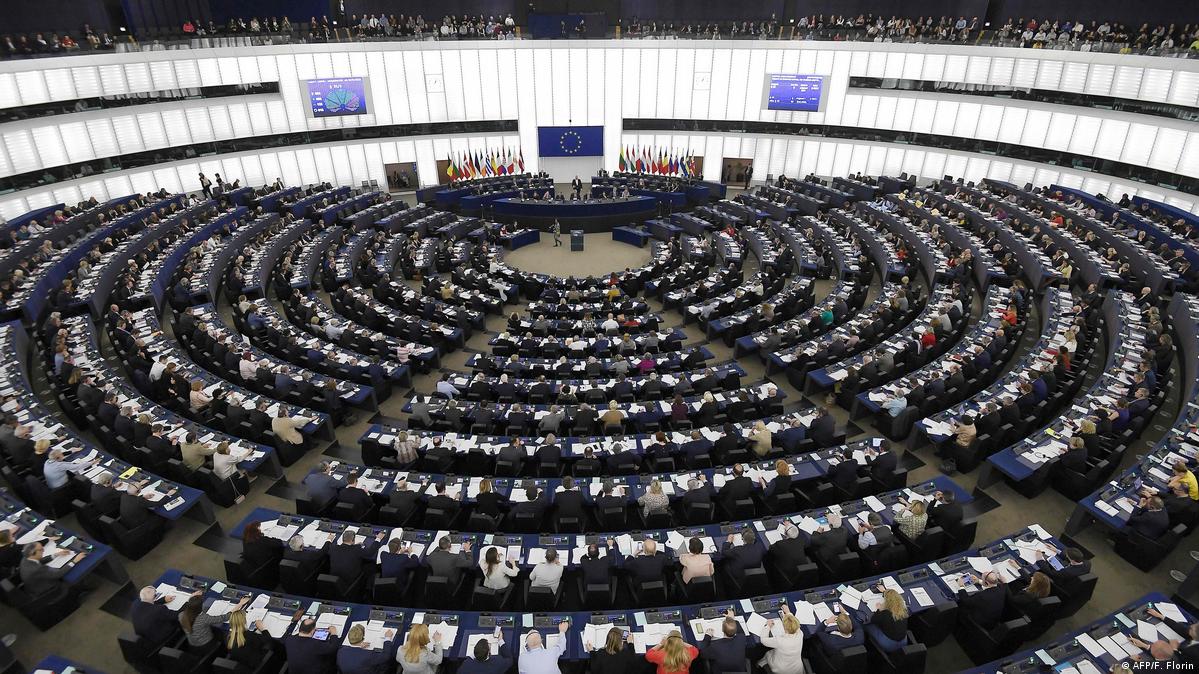 Reprezentuje obywateli UE
Negocjuje i przyjmuje prawo UE
Jest wybierany bezpośrednio przez obywateli UE
Jak powstajeprawo…
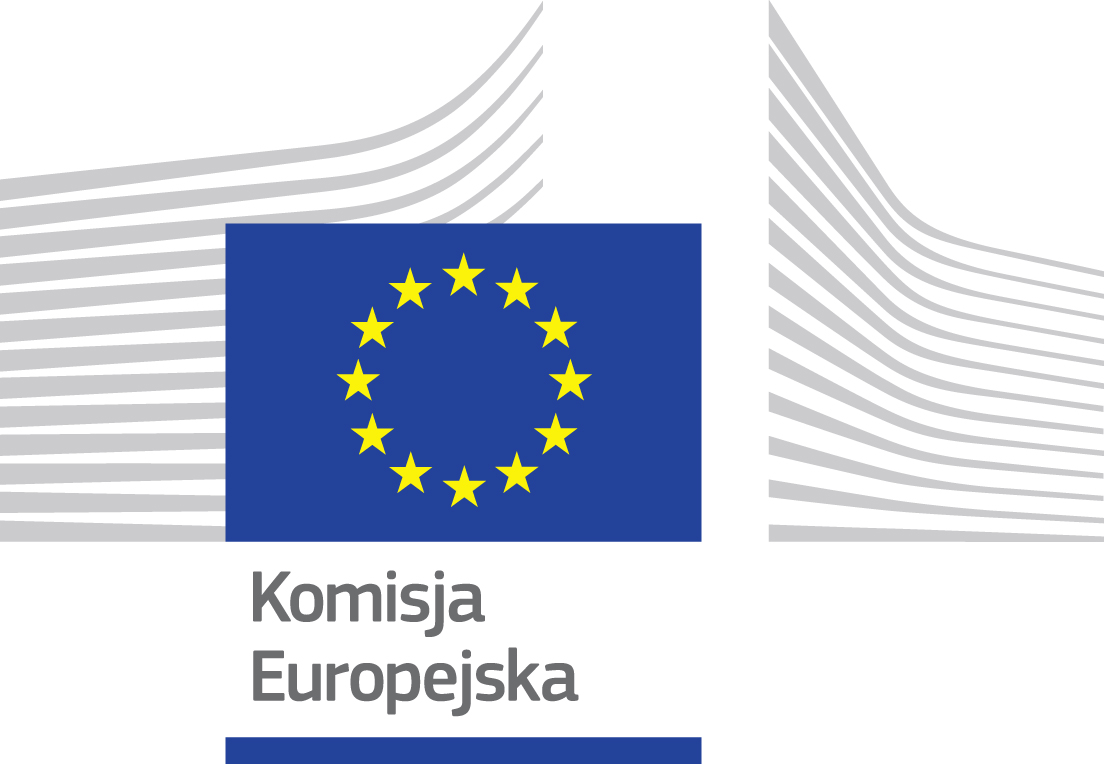 KOMISJA Europejska
proponuje przepisy prawa
Wysyła je doParlamentu i Radyw celu omówienia
PARLAMENT Europejski
RADA Europejska
Obie stronydyskutują i mogą wprowadzić poprawki do propozycji. Jeśli dojdą do porozumienia, prawo zostaje przyjęte.
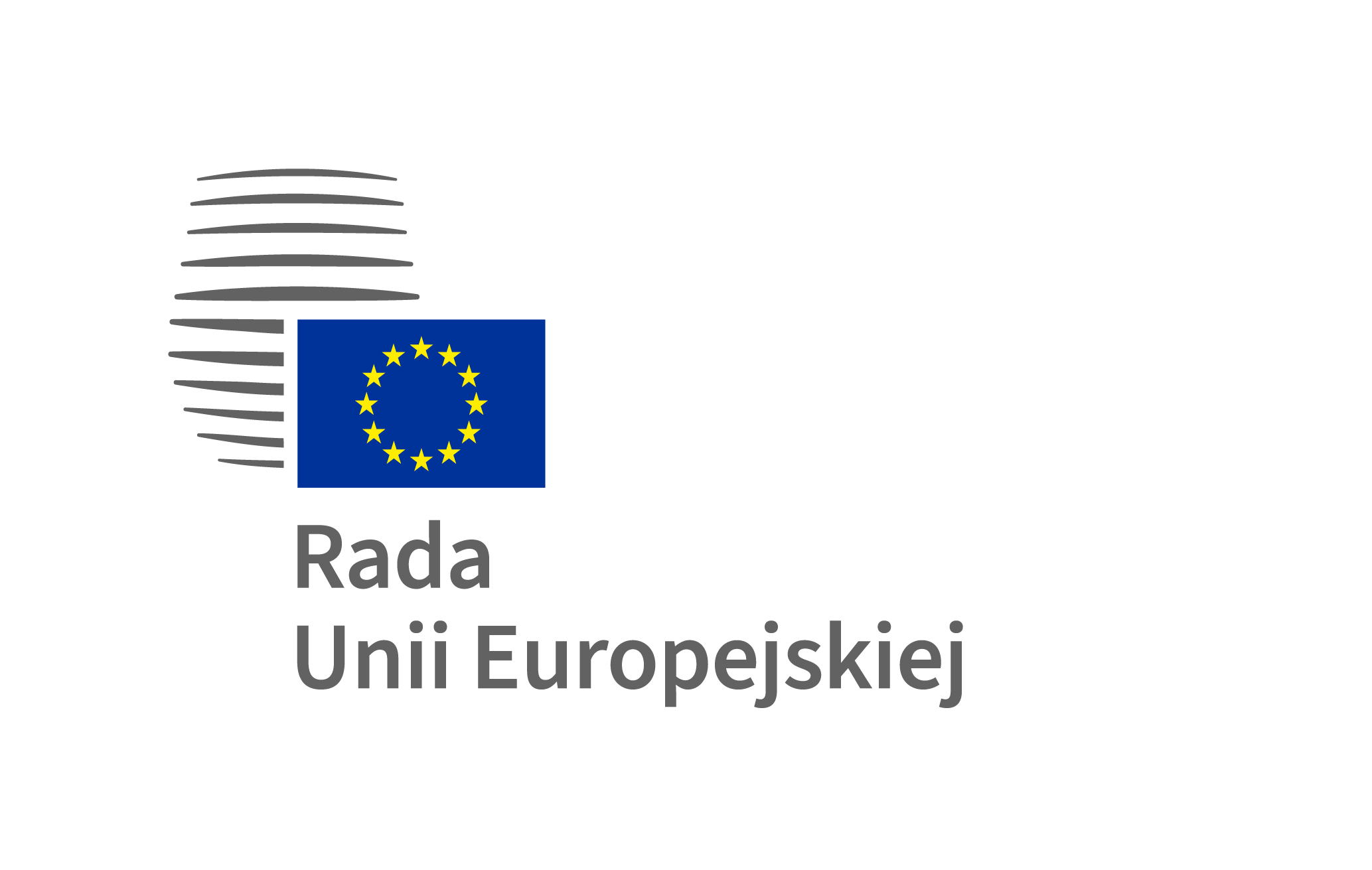 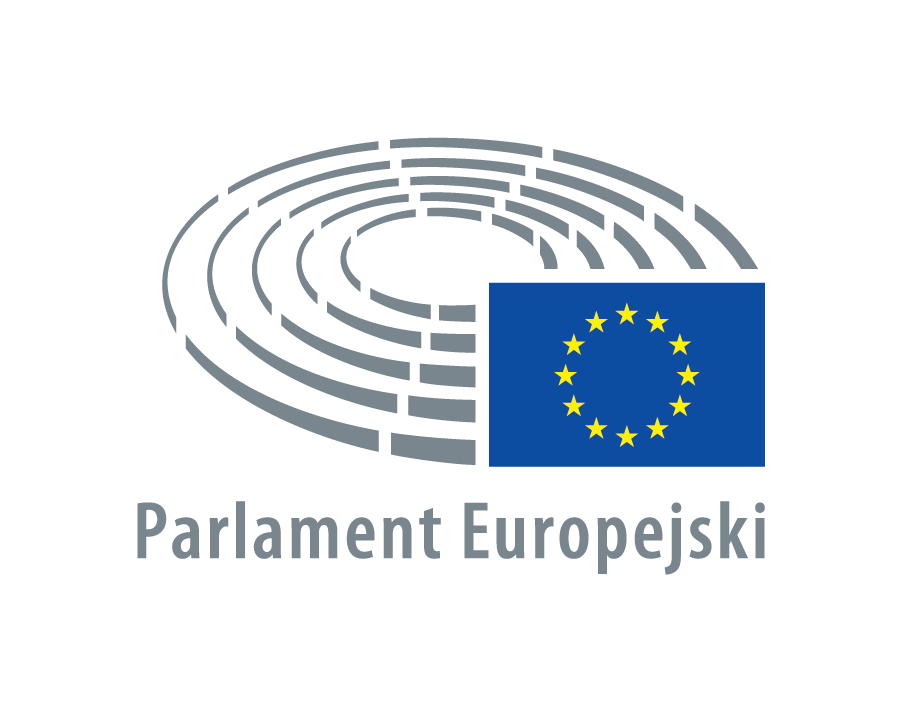 [Speaker Notes: Please update graphics and animation.]